КРАСКИ,
КАК ОНИ ПОЯВИЛИСЬ

Хакимова Диана Алмазовна, 1 класс, МАОУ СОШ №1 г.Туймазы


Научный руководитель Бурцева Елена Юрьевна, учитель МАОУ СОШ № 1 г.Туймазы
Задачи исследования:
изучить историю возникновения 
красок;
изучить виды красок;
изготовить краски 
в домашних условиях;
полученными красками 
сделать рисунки 
и окрасить футболку
Эксперимент № 1
Я смешала мел и золу с желтком куриного яйца и полученной краской нарисовала рисунок
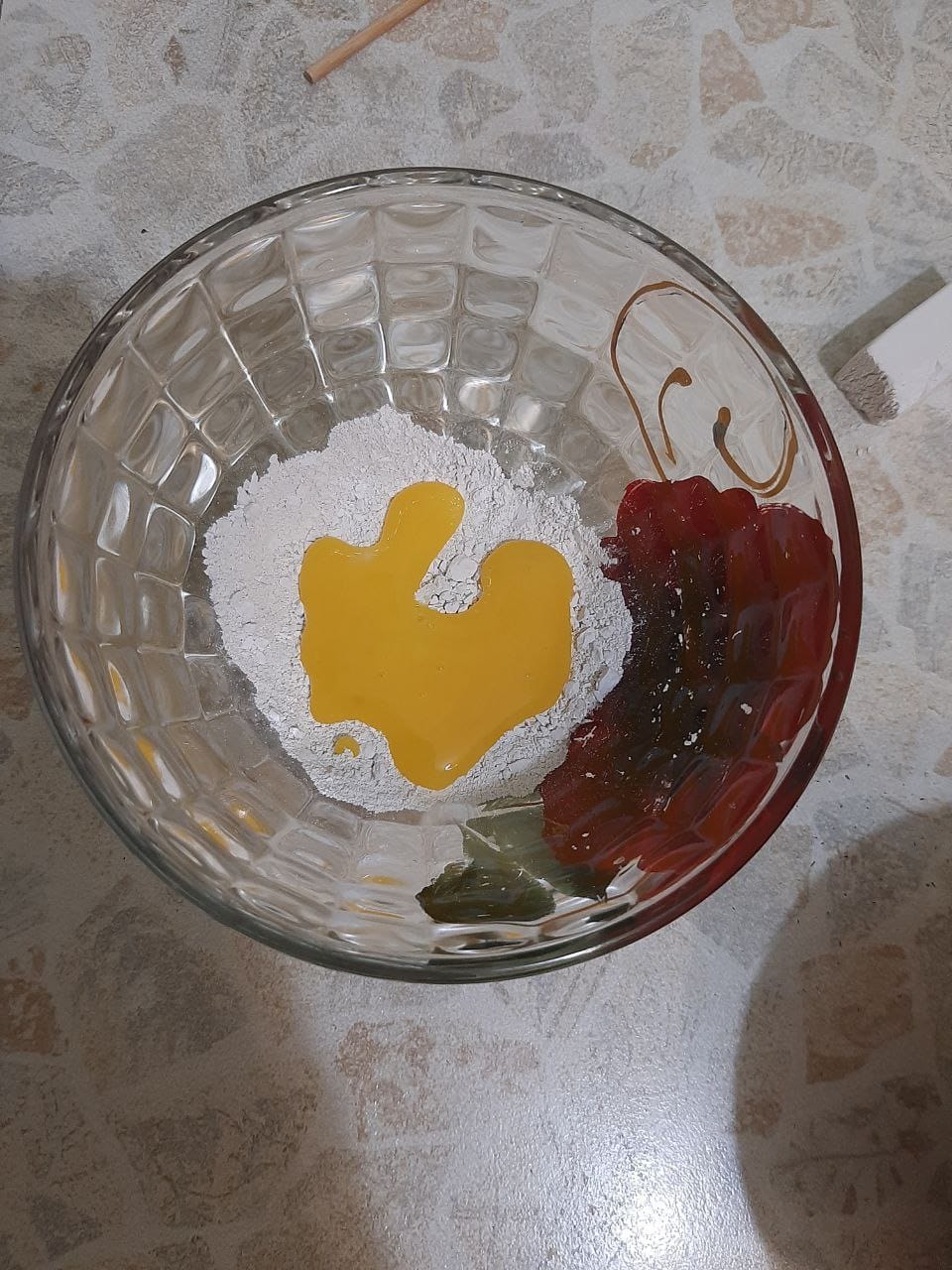 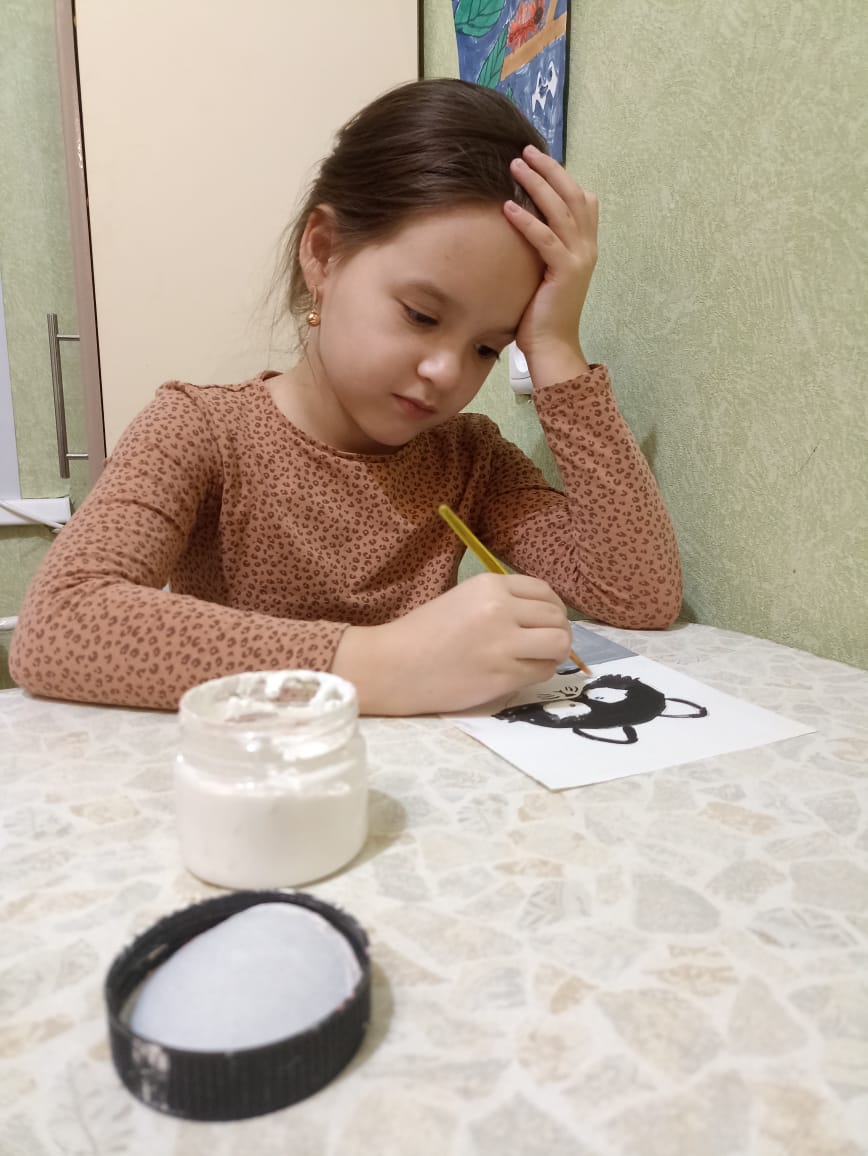 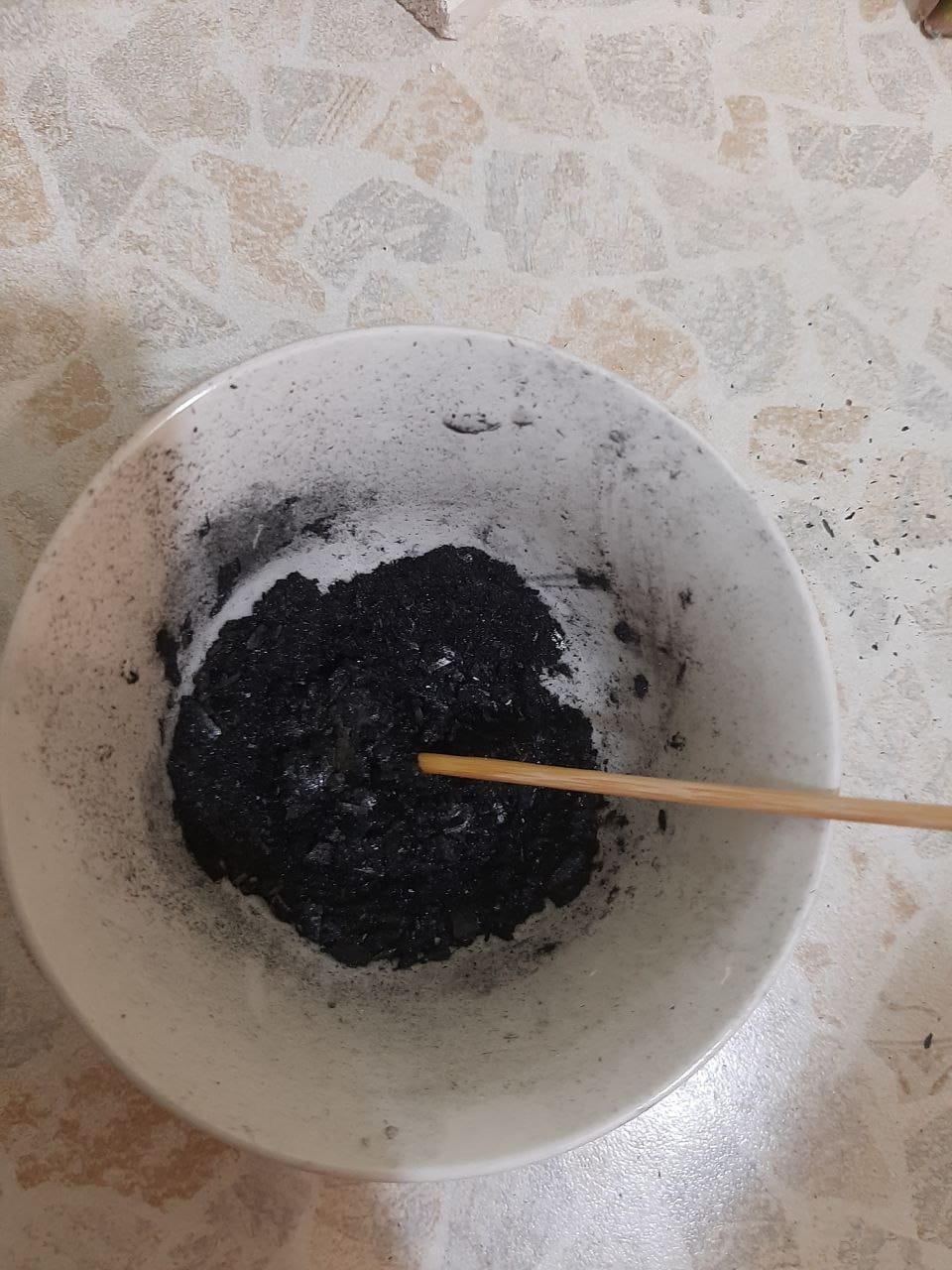 Самодельная краска густая, быстро сохнет, но неяркая и одноразового использования
Рисунок, нарисованный гуашью ярче, гуашь имеет много оттенков и долго хранится
Эксперимент № 2
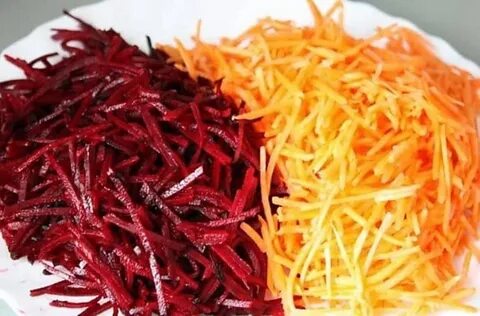 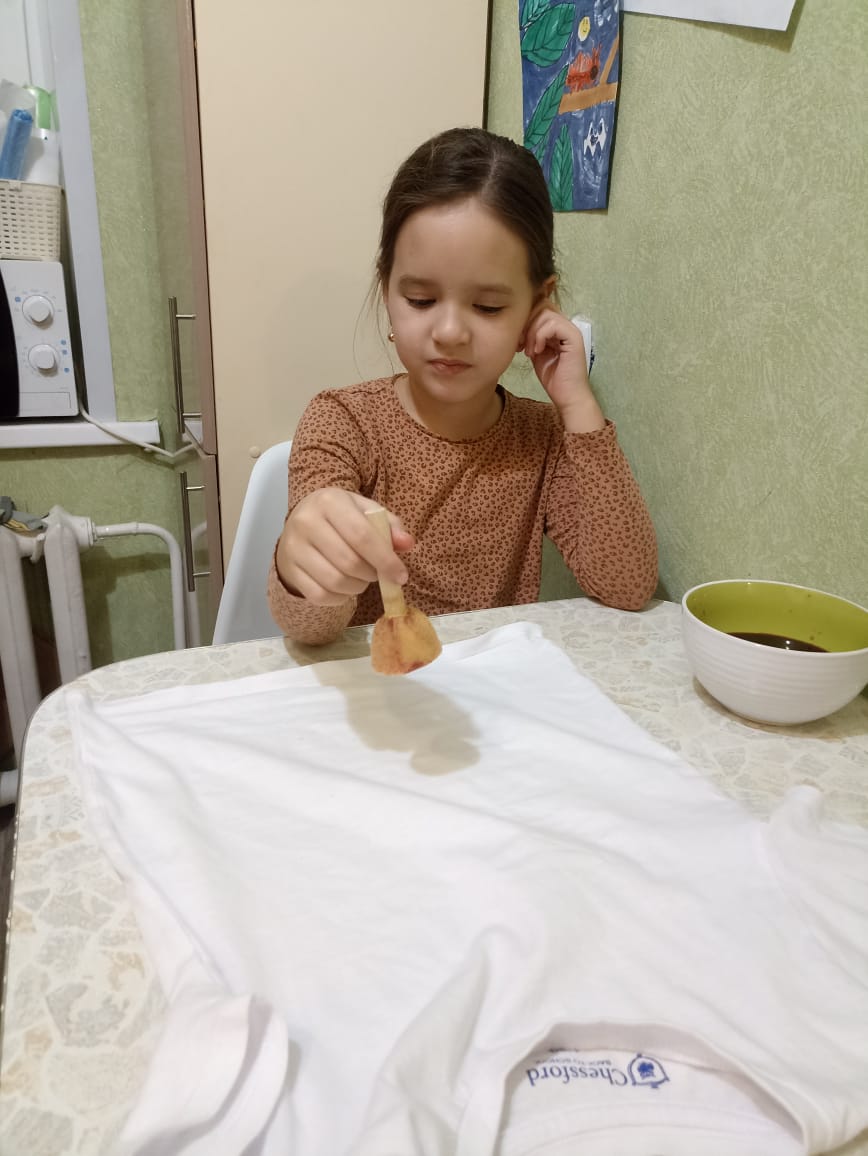 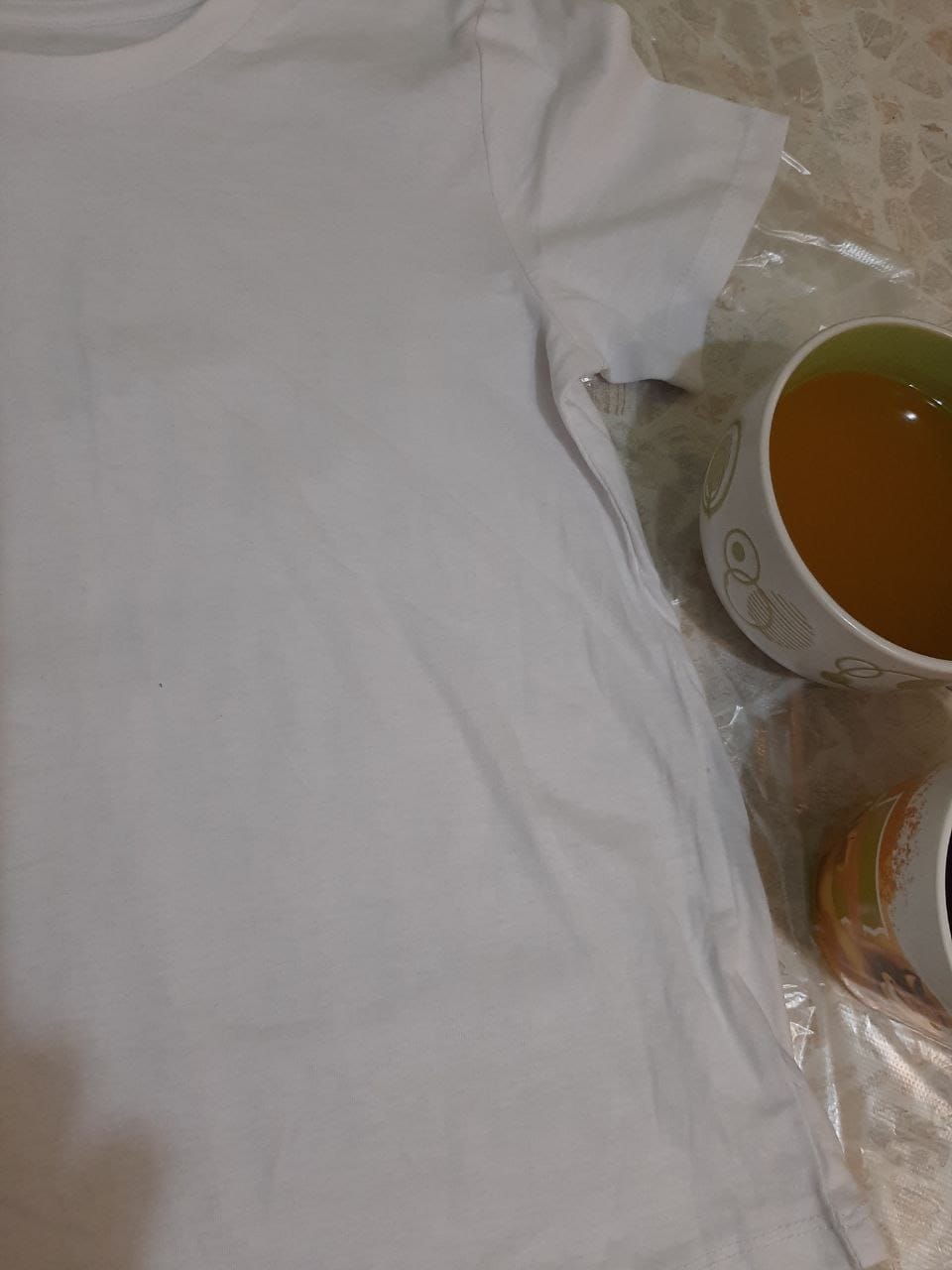 В результате эксперимента футболка окрасилась. Растительные краски пригодны для окрашивания, но они не такие яркие, как искусственные и их цветовая гамма ограничена.
Выводы: 

Чтобы получить краску нужно смешать пигмент 
(мед, уголь, зола и т.д.) со связующим веществом 
масло, яйцо, воск, мед и прочее).

2. Для окрашивания тканей используется растительная краска, 
так как она не образует красочного слоя, 
а проникает в толщу ткани.
Спасибо за внимание!